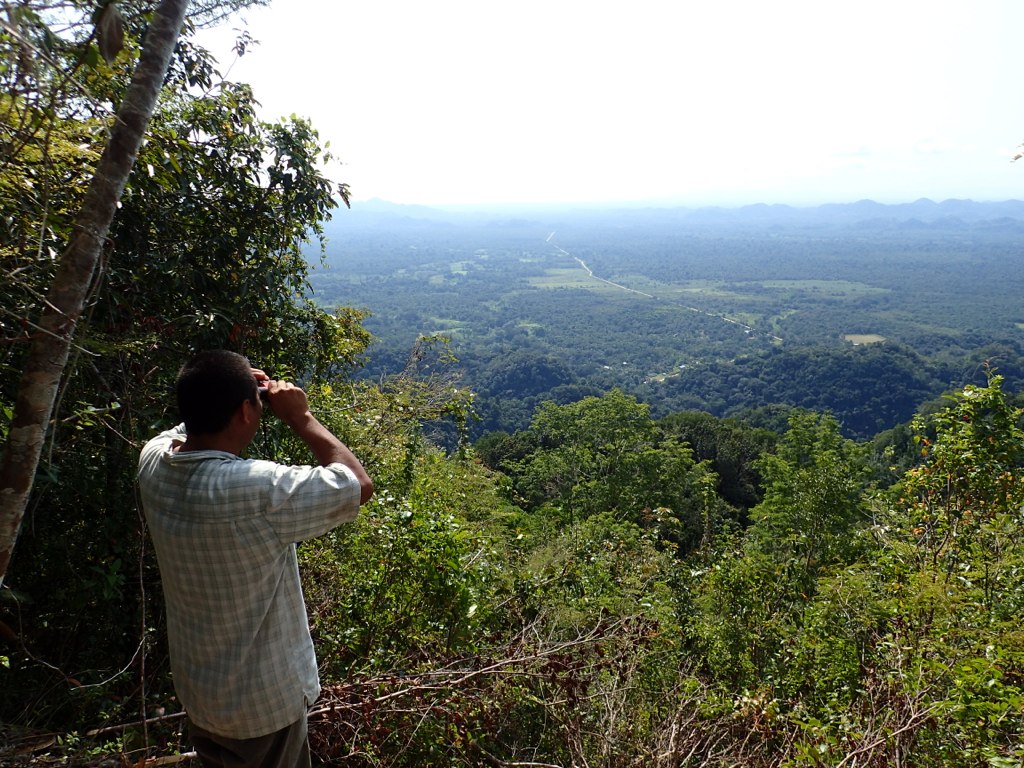 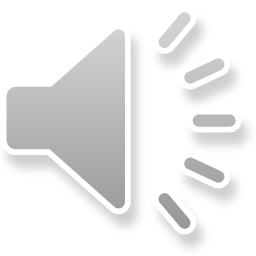 For investment professionals only
It’s like a jungle out there…
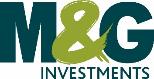 Sheffield L&P – Graeme Abell – Director of Strategic Accounts
September 2018
Learning Outcomes
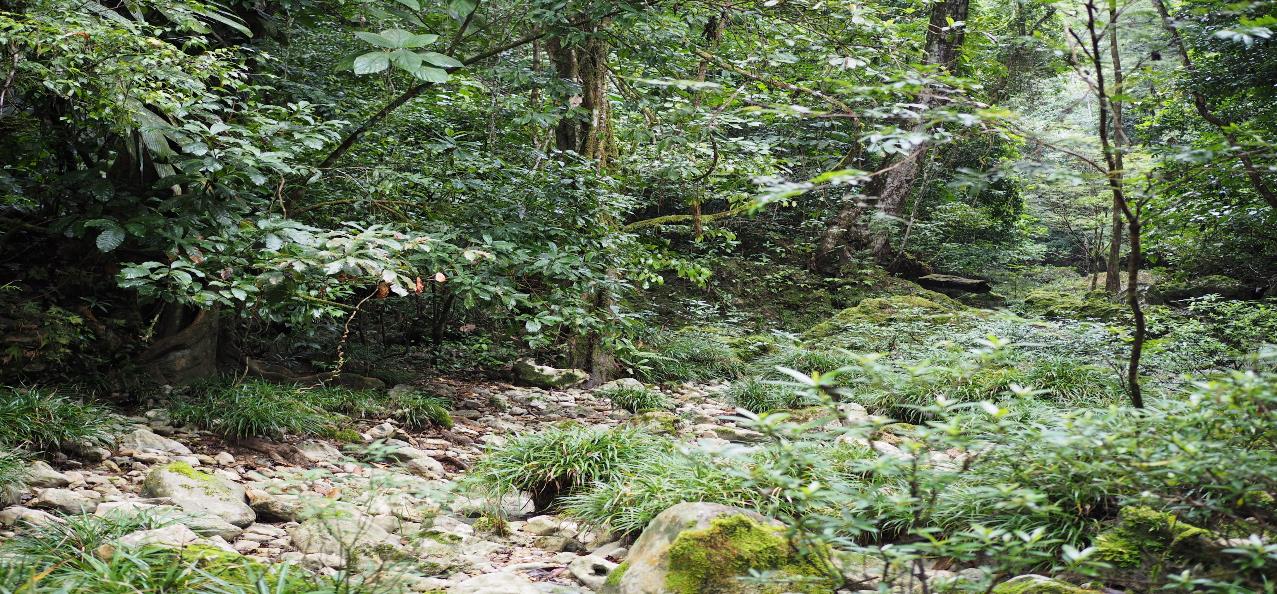 Understand
Discuss
Describe
current valuations for the key mainstream asset classes, equities and bonds using fundamental analysis
what could be considered as alternative areas of investment opportunities within the equity and bond sectors
more traditional areas of alternative investments exploring some of the key characteristics and measures
Our path through the jungle…
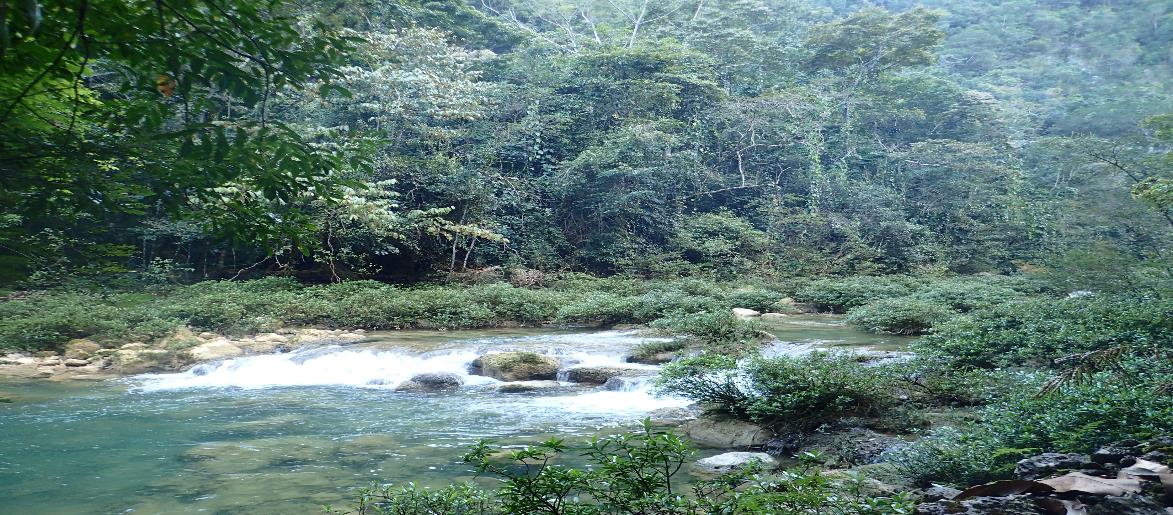 The manestream
Equities – the ups and the downs
Infrastructure – taking a different path
Fixed income – the highs and the lows
Property – solid assets
Alternatives, different species, different behaviours
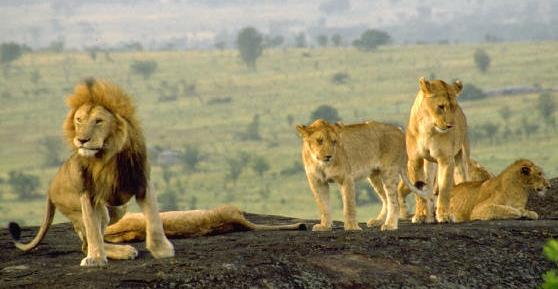 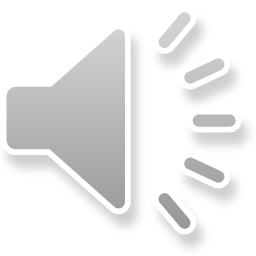 The Manestream
Global – but still American! – Bear with us!
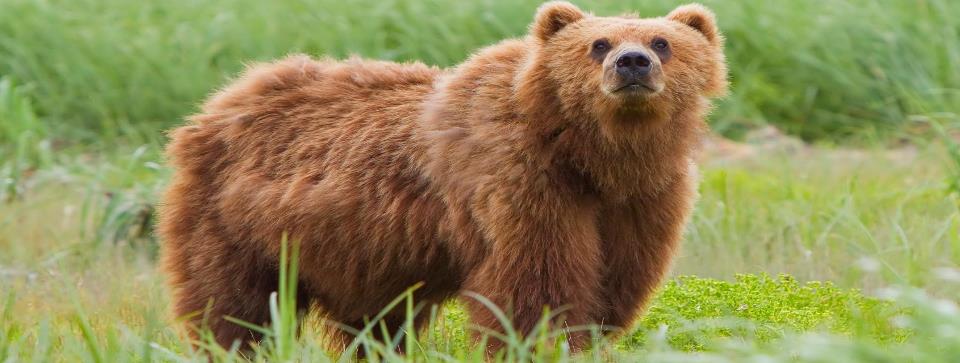 Source: Thomson Reuters Datastream, November 2017. Rebased to 100 at November 2012. Image source: By Yathin S Krishnappa - Own work, CC BY-SA 3.0, https://commons.wikimedia.org/w/index.php?curid=23241619
Steep rise, steep fall
Historic bond yields
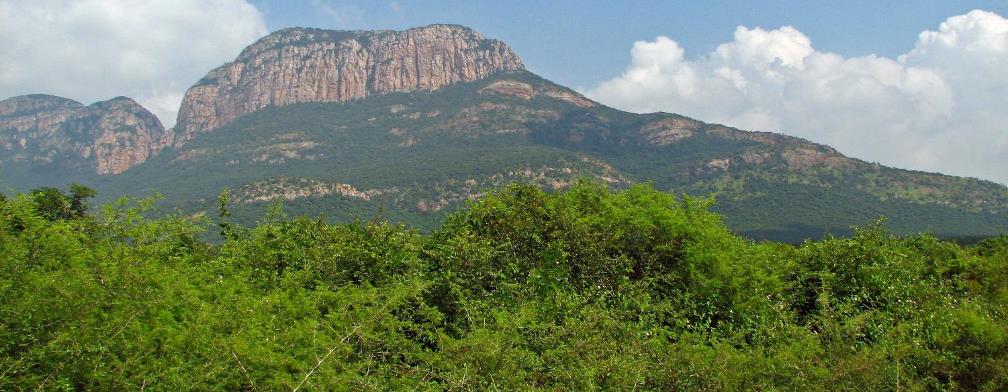 16%
14%
12%
Bond yields rise
Bond yields fall
10%
8%
6%
4%
2%
0%
1926
1936
1946
1956
1966
1976
1986
1996
2006
2016
Long US Treasuries yield
Source: Barclays Capital Equity Gilt Study 2005, Bloomberg data for long-dated gilt yield from 31 December 1996 to 30 June 2016. Image source: By McKay Savage from London, UK - India - TN-AP Circuit - 005 - cliffs, CC BY 2.0, https://commons.wikimedia.org/w/index.php?curid=23468154
What does your ATR say?
Risk rating v financial planning (cash flow modelling)
Risk rating:	1
Risk rating:	2
Risk rating:	3
Risk rating:	4
Risk rating:	5
Risk rating:	6
Risk rating:	7
Risk rating:	8
Cash flow modelling needs:	1
Cash flow modelling needs: 	2
Cash flow modelling needs: 	3
Cash flow modelling needs: 	4
Cash flow modelling needs: 	5
Cash flow modelling needs: 	6
Cash flow modelling needs: 	7
Cash flow modelling needs: 	8
A decade of debate!
Image source: By Mysid (SVG), Ilkant (original) - Vectorized by Mysid after Image:Cg pp maze.png., CC BY-SA 3.0, https://commons.wikimedia.org/w/index.php?curid=4351492
A trip along the same vines…
A decade of pointless debate…….
MSCI AC World and Citigroup World Govt. Bond Index (10Y+), US Dollar terms
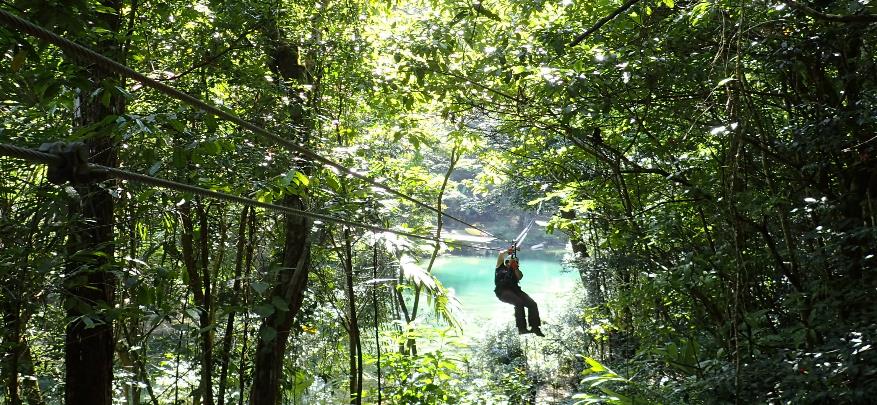 70% bond/ 30% equity
(5.0% p.a.)
50/50
(5.0% p.a.)
70% equity/ 30% bond
(4.8% p.a.)
Total return, rebased (USD) *
Have low risk investors borrowed returns from high risk investors?
Source: Datastream, 2nd January 2017. *Rebased as at end December 2006
Still the same a year on?
Or have we reached a pivotal moment?
Mixtures of equity (MSCI AC World) and bonds (Citigroup World Govt Bond Index (10Y+), USD terms
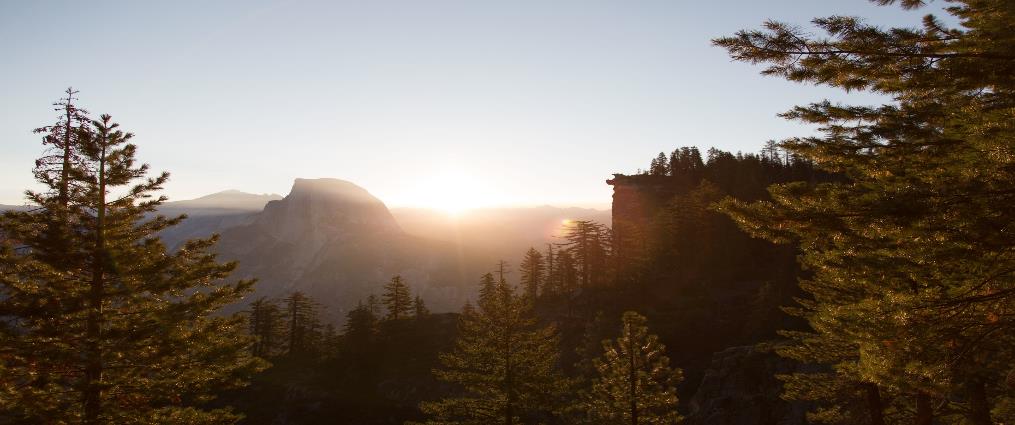 70 equity / 30 bond 
(16.9%)
50/50
(9.1%)
Total return, rebased (USD) *
30 equity / 70 bond
(1.8%.)
Low risk investors now giving back returns to higher risk investors…..
Source: Thomson Reuters Datastream, 20 June 2018. *Rebased as at 10 August 2016
Avoiding volatility is costing you!
Real returns on US S&P 500 and US 10 Year Treasuries, rebased*
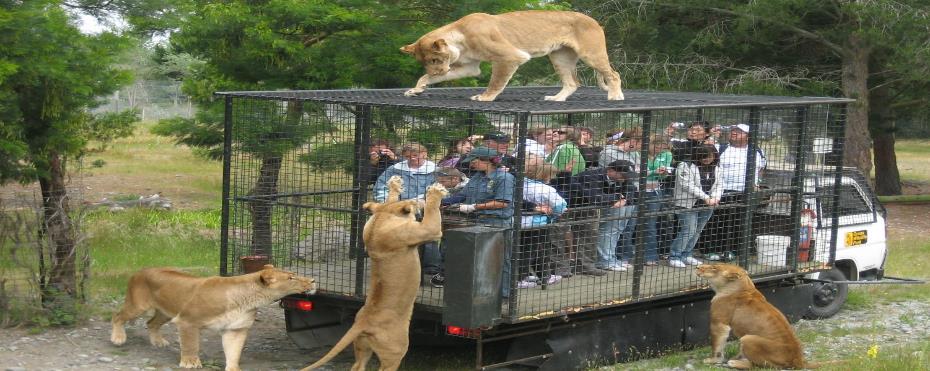 S&P 500
(13.4% p.a.)
10- Year Treasury
(-0.1% p.a.)
Total Returns, rebased*
Yield1.5%
Yield2.3%
Changing risk properties……
Source: M&G, DataStream, 29 May 2018. *Rebased as at 29 May 2013. Image source: By Greg Hewgill - originally posted to Flickr as Lions, CC BY 2.0, https://commons.wikimedia.org/w/index.php?curid=7312646
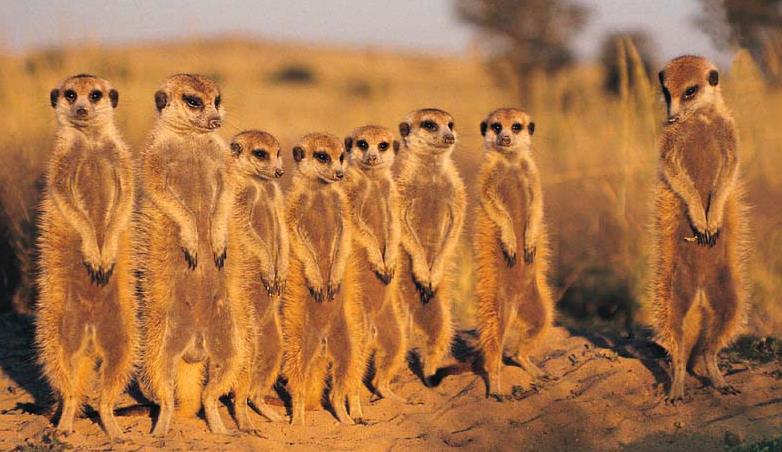 Equities – ups and downs
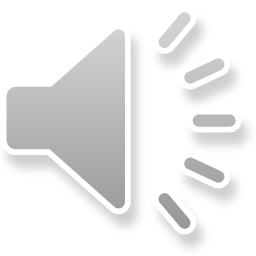 US equities -  a long but steady path
If you only look at one chart  . . . this is it
US long-term real equity returns (log level index – returns per annum)
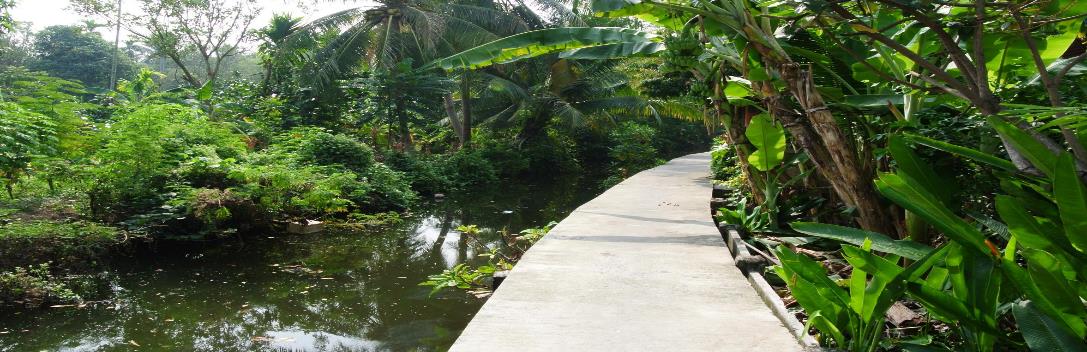 6.2% pa real!
Source: M&G, Credit Suisse, Datastream, 31 October 2017. Image source: By James Antrobus - Bang Krachao. Bangkok, Thailand. 1, CC BY 2.0, https://commons.wikimedia.org/w/index.php?curid=49398198
But when do you start the journey?
Probability that the stock market will rise in a given calendar year
Dow Industrials Index calendar year performance since 1897
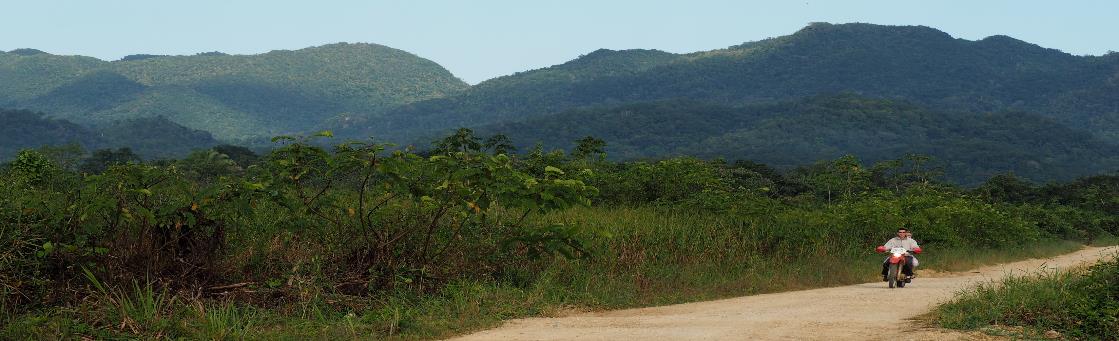 Past performance is not a guide to future performance
Source: www.HulbertRatings.com. Image source: By Château de Breteuil - Own work, CC BY-SA 3.0,https://commons.wikimedia.org/w/index.php?curid=26883938.
Is the market priced for caution?
Little or no reward for ‘low risk’
World real yields
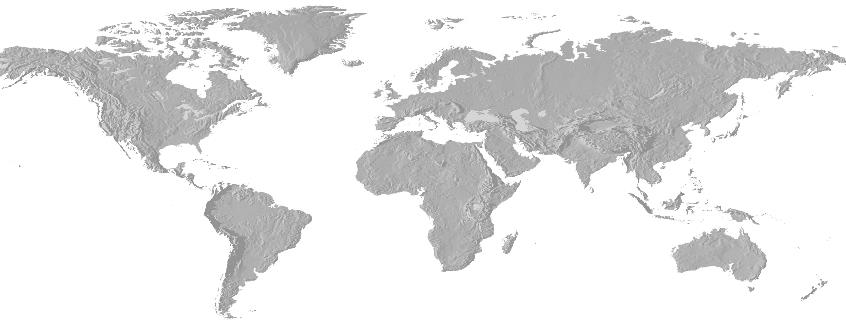 World equity
World government bonds
GBP cash
Equity Risk Premium remains elevated……
Source: Thomson Reuters Datastream, Bloomberg, 30 April 2018. World equity proxy is MSCI World Index; cash proxy is LIBOR 3 months. World government bond proxy is The BofA Merrill Lynch Global Government Index. All data is inflation-adjusted
[Speaker Notes: Multi asset common]
Fruits of the jungle
Historical level of equity risk premium (ERP)
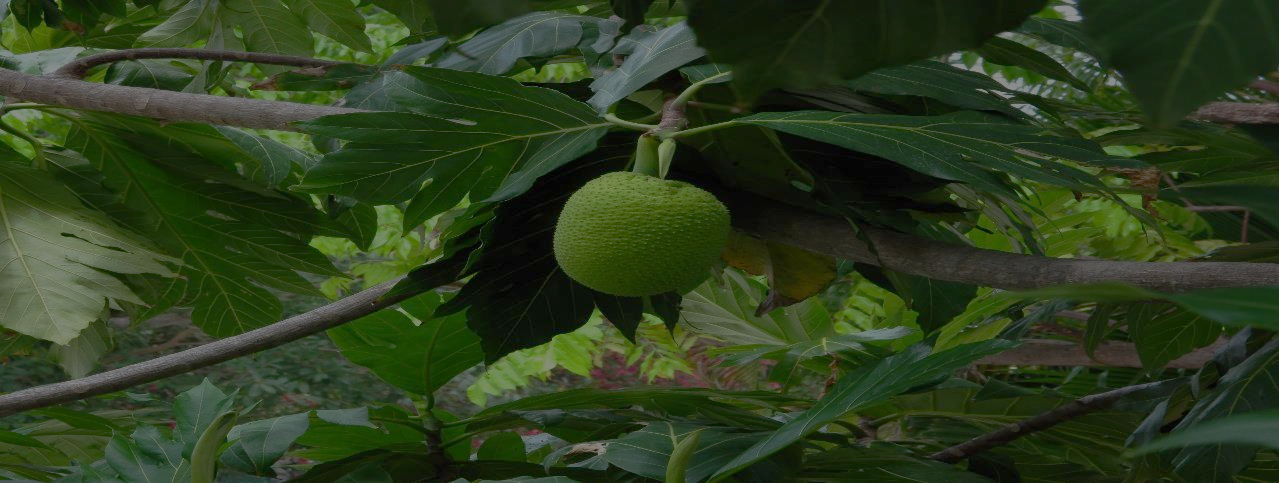 Market cheaper
Market more expensive
Korea
Germany
UK
USA
Japan
On an ERP basis most equities are cheap!
Source: Thomson Reuters Datastream, 2 July 2018.(The chart is considering data starting from 31 December 1999)
Are UK Equities …… Deer?Buying the FTSE…alternative thinking?
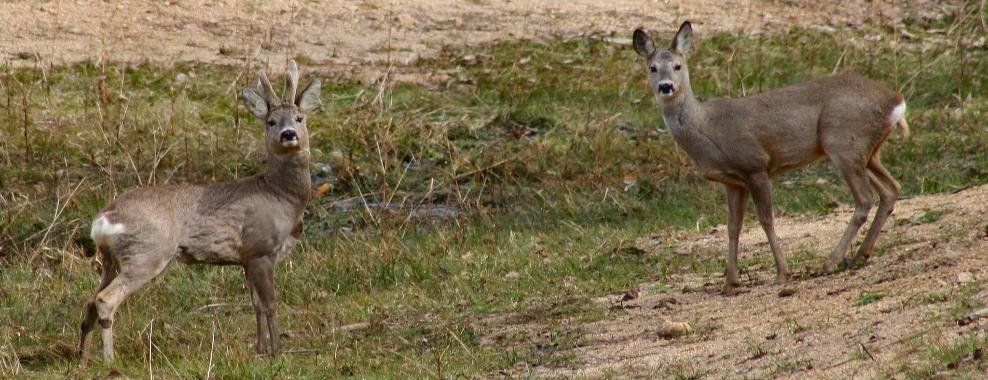 11,620
7,232
Source: Datastream, 28 February 2018. Image source: By No machine-readable author provided. Jojo assumed (based on copyright claims). - No machine-readable source provided. Own work assumed (based on copyright claims)., CC BY-SA 3.0, https://commons.wikimedia.org/w/index.php?curid=674425
[Speaker Notes: Nationwide house index for dec 99 avg house price £79,000
Q1 2017 = £220,000
Iuf I said to the audience you can buy houses for today only for 99 prices, it w7ould be the last thing I’d say as you would all be rushing for the doors. But you can but the FTSE at roughly 99 prices]
The path not so clear?
Investors have favoured perceived safety and non-cyclical growth
Rolling 10-year relative performance of Value vs. Growth
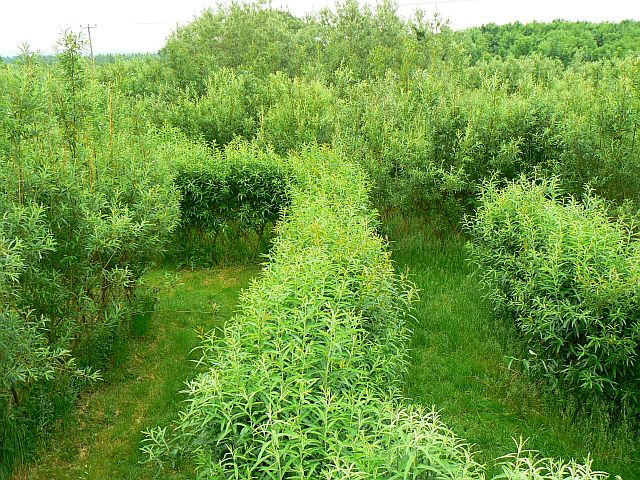 Value’s underperformance remains greater than that seen in 2000
Source: MSCI, Datastream., March 2018. Image source: By Brian Robert Marshall, CC BY-SA 2.0, https://commons.wikimedia.org/w/index.php?curid=13511092
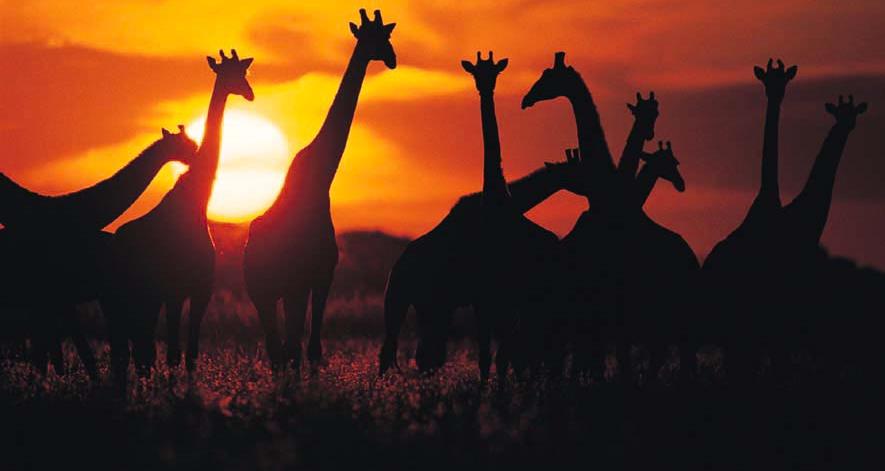 Fixed Income – the highs and the lows
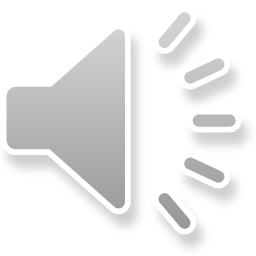 Fixed interest – always important to choose the right animal
Selectivity in fixed interest is key
10 year bond yields  (local currency)
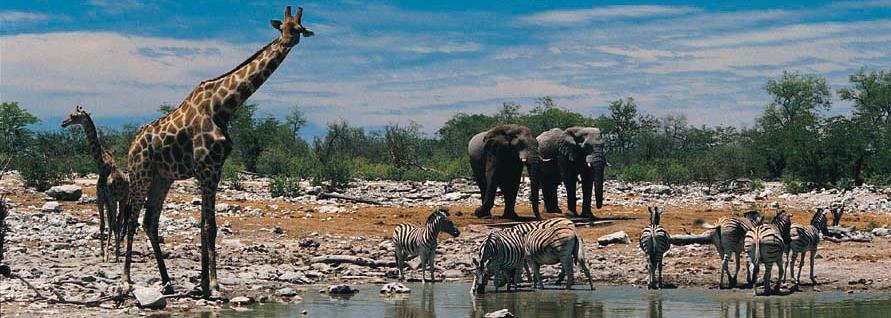 Developed markets
Emerging markets
Emerging markets a path less travelled?
Source: Bloomberg, 5 December 2017. Image source: By AmazemNet - Own work, CC0, https://commons.wikimedia.org/w/index.php?curid=45119286
[Speaker Notes: Approved by KH: 18/05/2015]
Emerging markets – the dragons!
Bonds since 2000 – YTD - Total return
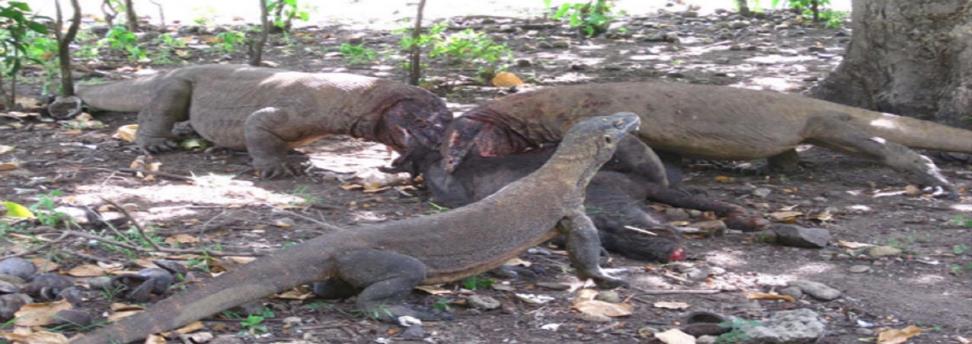 It’s been a profitable path!
Source: Morningstar, UK database, net income reinvested, price to price. 31 March  2018. Rebased to 100 at 31 December 2000. Image source: By Achmad Ariefiandy - http://www.plosone.org/article/info%3Adoi%2F10.1371%2Fjournal.pone.0011097, CC BY 3.0, https://commons.wikimedia.org/w/index.php?curid=12836494
More pickings from the fruits of the jungle
Low risk assets looking decidedly risky
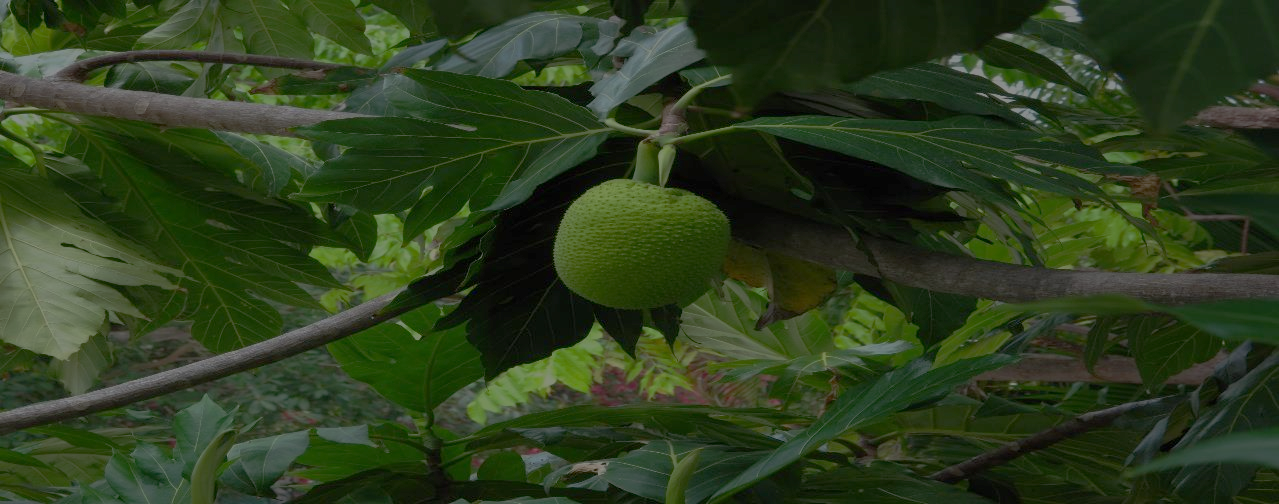 Market cheaper
Market more expensive
Global investment grade
US investment grade
Euro investment grade
UK investment grade
Global high yield
Spread levels look tight
Source: Bloomberg 31 August 2018 (the chart is considering data starting from 1 January 2009). Image source: By Lombana - Own work, CC BY-SA 3.0, https://commons.wikimedia.org/w/index.php?curid=18313309
[Speaker Notes: WIP FI Data Updates Slides speciali credit spreads analysis post crisis.Tight = min
Wide = max

Pie charts
1st quarter = <
2nd quarter = >]
Snaking…a little wriggle room?
Low return world advocates for more active approach
Barclays Global Aggregate Corporate Index yield-to-worst and interest rate duration
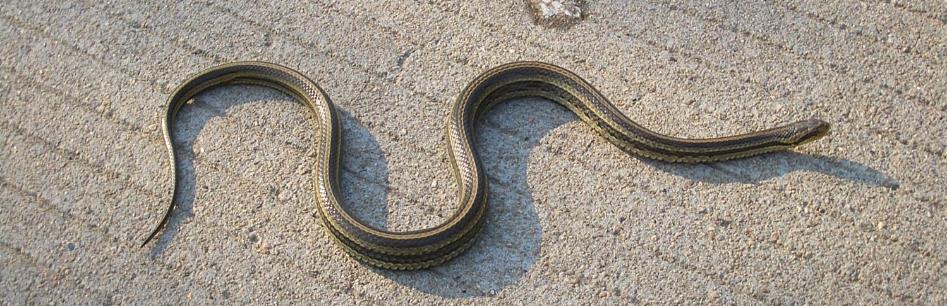 In today’s environment, we believe a highly flexible approach to fixed income investing is required
Source: M&G, Bloomberg, 31 May 2018. Image source: By User:Vmenkov - Self-photographed, CC BY-SA 3.0, https://commons.wikimedia.org/w/index.php?curid=4990563
[Speaker Notes: Update from sheet behind chart, all codes included

Approved by KHR and Compliance Marketing 01/12/2016]
Pondering a different route
Floating rate notes spread
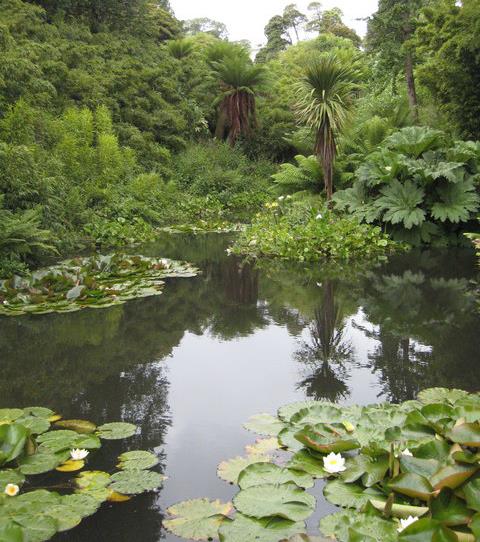 6.3%
5.9%
4.8%
And like a lily they float!
Source: M&G, Bloomberg, BofA Merrill Lynch Indices, 31 May 2018. Image source: By Rod Allday, CC BY-SA 2.0, https://commons.wikimedia.org/w/index.php?curid=14150208
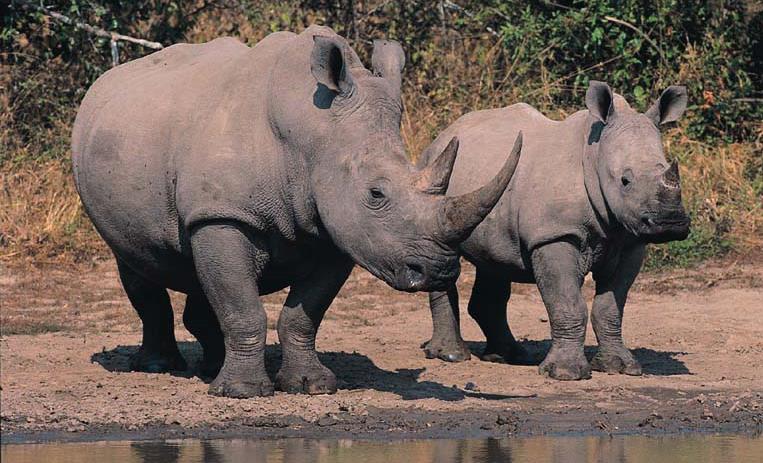 Property and infrastructure – solid assets
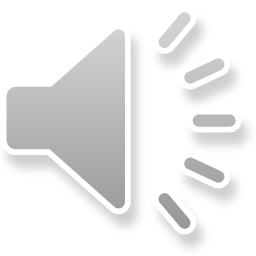 Commercial property a solid foundation
Correlations - commercial property vs other asset classes
Low or negative correlation with other asset classes
Source: Morningstar and M&G statistics.  IPD, data based on monthly returns, December 1986 to 31 December 2016.. IPD Monthly Index, FTSE All-Share Index, FTSE All-Stocks Gilt Index. Cash return is the 3-month LIBOR (Bank of England)
UK Commercial Property
Strong transaction volumes from a mixed investor base
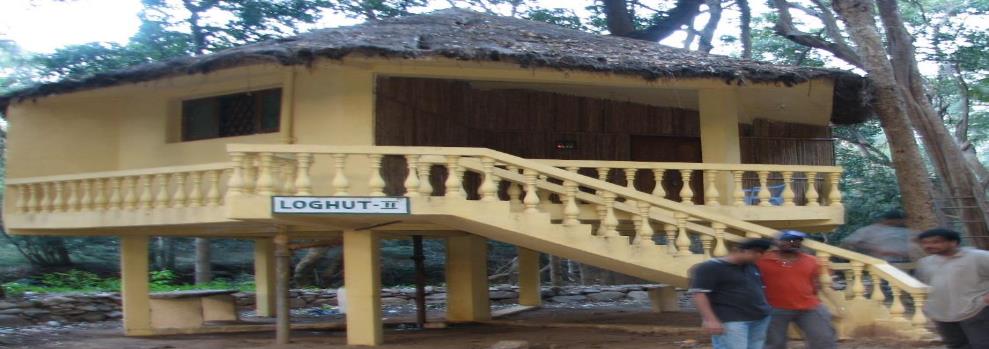 £65.5bn
15 year average: £47bn
£24.2bn
Demand still very strong & diversified…….
Source: Property Data, 14 August 2018. Image source: By Iramuthusamy - Own work, CC BY-SA 3.0, https://commons.wikimedia.org/w/index.php?curid=18528833
[Speaker Notes: …transaction volumes got to £12.7bn in Q1 (£13.1 Q1 17).
Overseas a much smaller proportion of this (speaks to previous slide and relative sterling strength) – notably means that the UK investors have been picking up the slack
The main factor that could be said to be stifling demand, is the lack of sought after assets available – long lease, high quality assets
Considering the yield still on offer and the uptick in property allocation required, the investment market looks stable and in line with recent years]
Still a work in progress?
Construction activity downgraded - will be supportive of rental growth
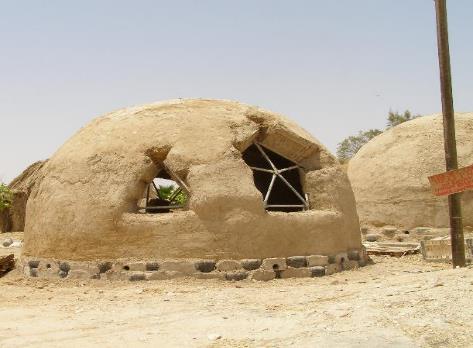 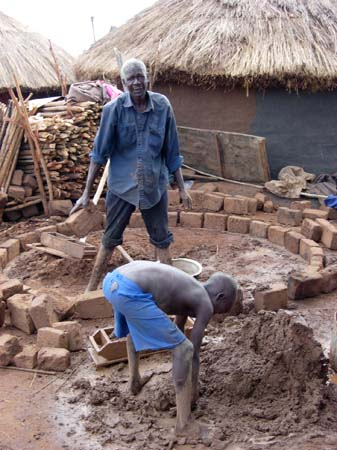 Forecast
Whilst supply is constrained
Source: PMA, Summer  2018. Image sources: By K. Stefanova - http://africaphotos.usaid.gov/search_details.cfm?Keyword_ID=313&Country_ID=22&Sector_ID=10&Photo_ID=5022&StartRow=46, Public Domain, https://commons.wikimedia.org/w/index.php?curid=1275394. By Felagund - Photo taken by Adi Perez, CC BY-SA 3.0, https://commons.wikimedia.org/w/index.php?curid=823030
The concrete jungle…
M&G Real Estate forecasts
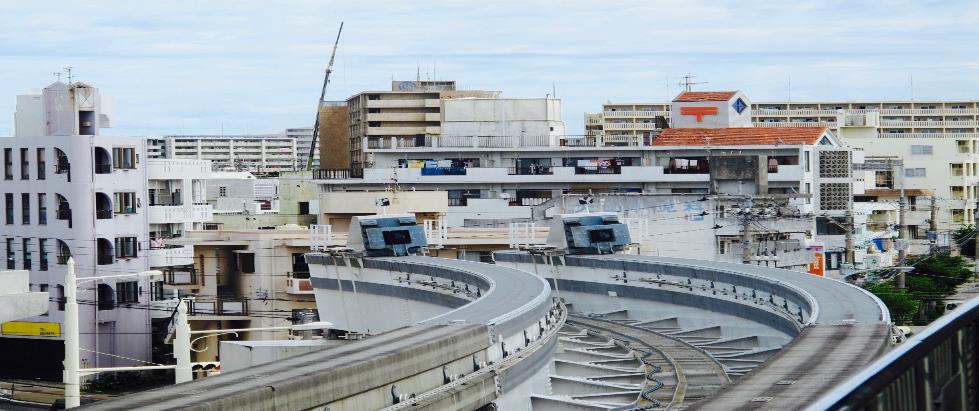 Capital values muted for a long term asset…….
Source: M&G Real Estate forecasts as at July 2018, IPF February 2018. Image source: By Simon Rodriguez - Imported from 500px (archived version) by the Archive Team. (detail page), CC BY 3.0, https://commons.wikimedia.org/w/index.php?curid=71469279
Infrastructure – bridging a gap?
Listed infrastructure provides clear diversification benefits
M&G’s infrastructure universe vs MSCI AC World (10 years)
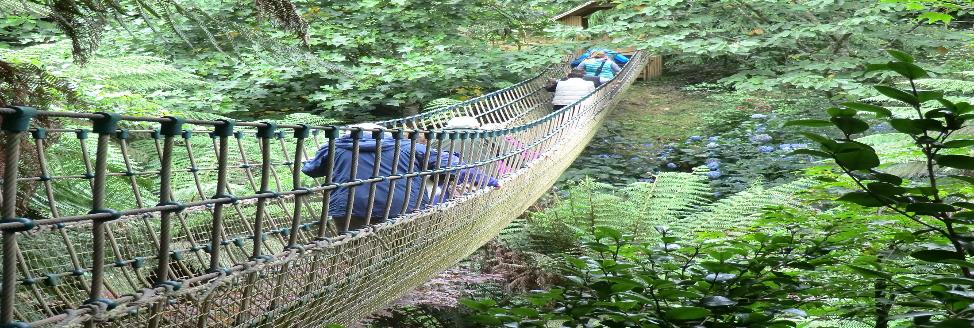 Increased allocation to listed infrastructure
Past performance is not a guide to future performance
… and the longer the holding period, the more pronounced the effect
Source: M&G, PCR team, 25 August 2017. Image source: Shutterstock
Infrastructure a hut above the rest
Listed infrastructure offers higher yield and lower drawdown vs global equities
Drawdown (in USD)**
Yield: M&G’s infrastructure universe vs MSCI AC World
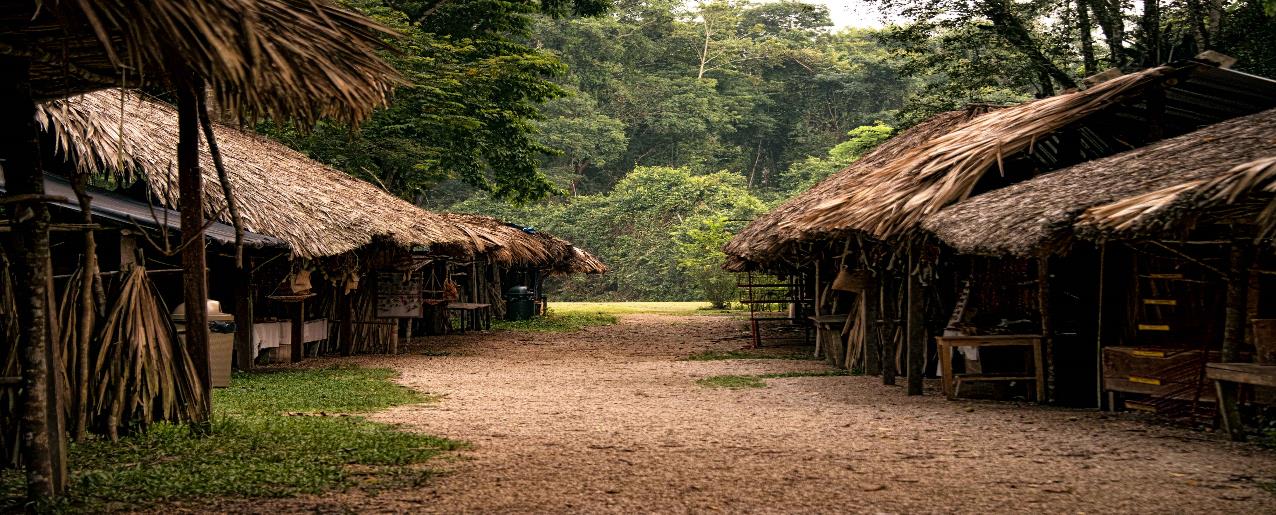 Past performance is not a guide to future performance
Source: Factset, 30 June 2017  *As at 31 January 2017. **As at 27 October 2017. Image source: By Rod Waddington - https://www.flickr.com/photos/rod_waddington/30696847550/, CC BY-SA 2.0, https://commons.wikimedia.org/w/index.php?curid=54035574
Infrastructure – taking a different path
Our definition of listed infrastructure: capturing long-term growth
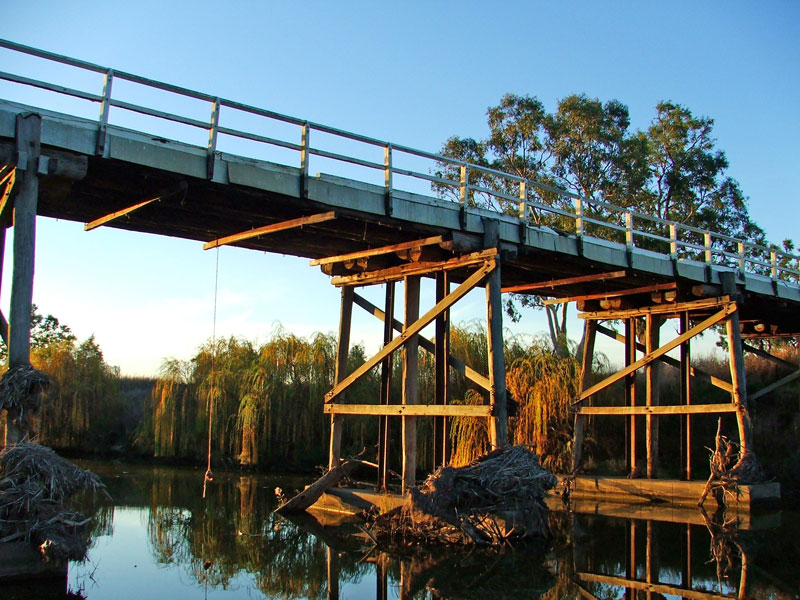 Infrastructure class
Economic (65-75%)
Social (10-20%)
Evolving (15-25%)
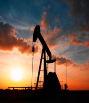 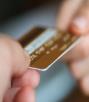 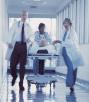 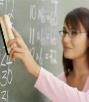 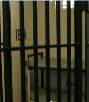 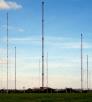 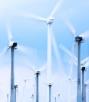 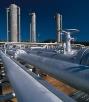 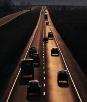 Utility
Health
Communication
Energy
Industry & 
sub-industry
Education
Transactional
Transport
Security
Royalty
Dividend profile*
Past performance is not a guide to future performance
A stable, dependable foundation…..augmented by growth
Source: M&G, December 2017  *Expected annual dividend increase, for illustrative purposes only. Image source: By Alan Heardman, CC BY-SA 2.0, https://commons.wikimedia.org/w/index.php?curid=13128563
Rates popping up again…
Rising interest rates
Effect of +100 basis point shift on investible universe, propagated (%)
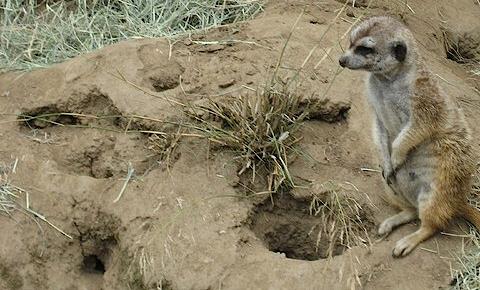 ‘Evolving’ bucket is an effective diversifier
Source: M&G PCR team, Bloomberg Global Factor Model, 31 October 2016. Image source: By Smart Destinations - Muskrats at the San Diego Zoo auf flickr, CC BY-SA 2.0, https://commons.wikimedia.org/w/index.php?curid=19600102
Some structures are very ropey…
Active looks attractive as infrastructure indices are flawed
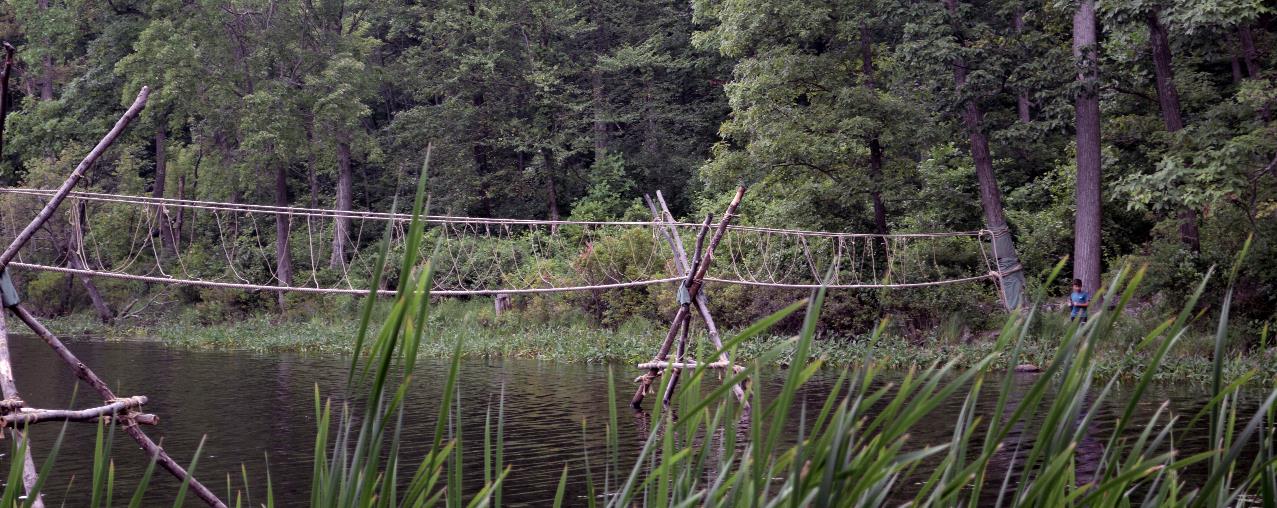 Highly concentrated with bond-proxy performance
Source: Provider factsheets, 31 August 2017 *Macquarie Global Infrastructure Index discontinued from 21 November 2016. 1 Quote from FTSE Russell, June 2016. Image source: By Enzo Arcamone - Own work, CC BY-SA 4.0, https://commons.wikimedia.org/w/index.php?curid=70919301
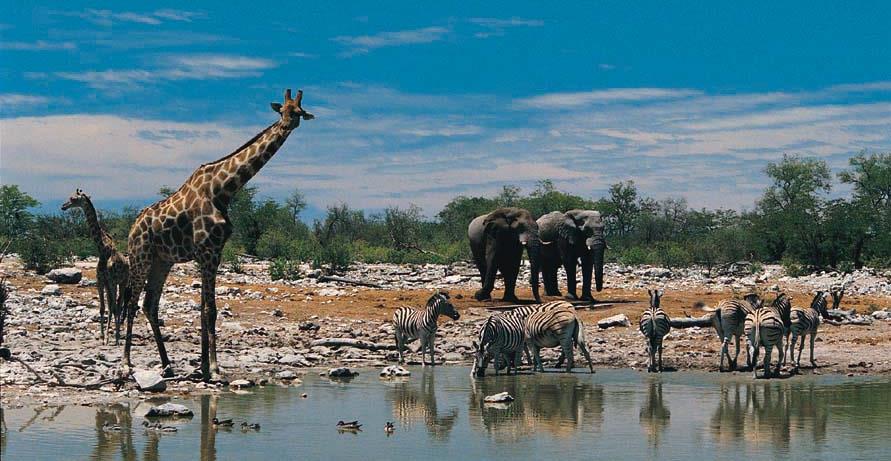 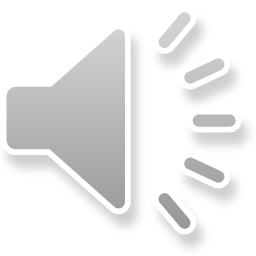 Alternatives, different species, different behaviours…
Is volatility a dangerous animal?
Which asset is more risky? All depends on your time horizon……
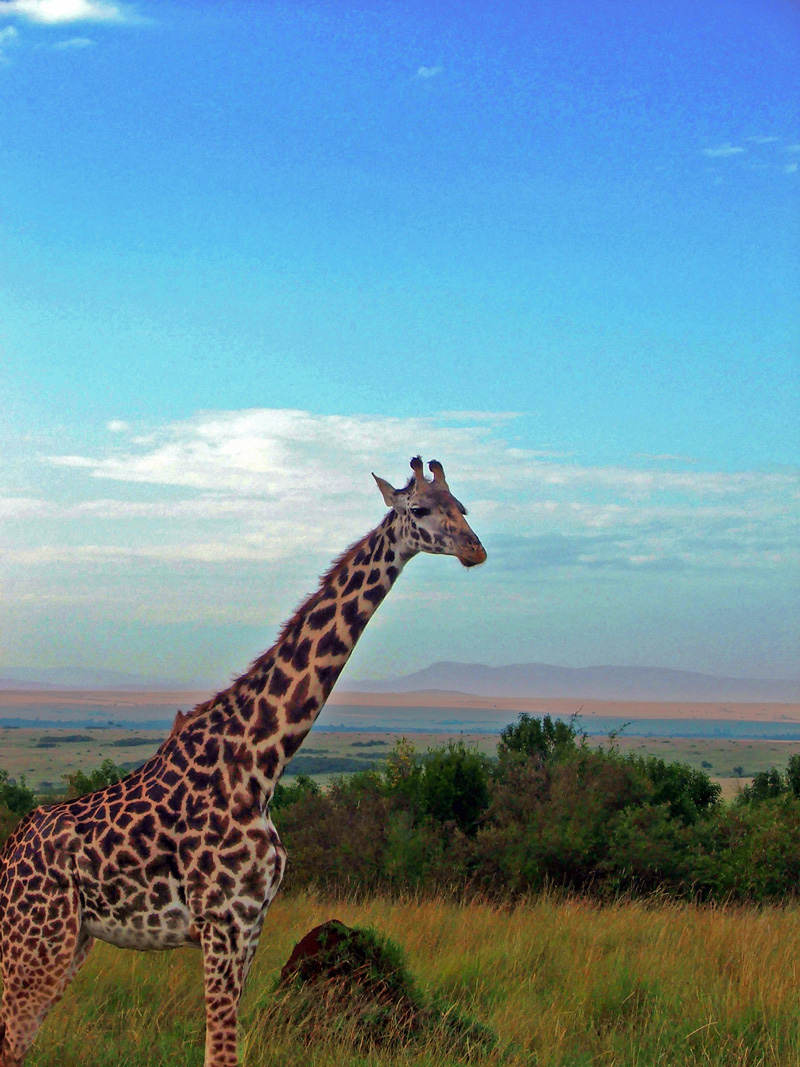 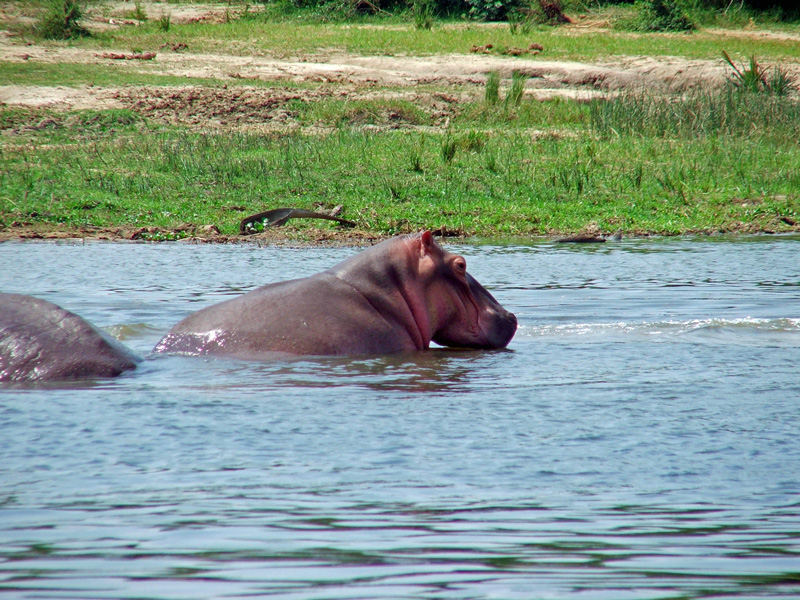 Asset A
Price
Asset B
Volatility is not risk!
Source: M&G, May 2018. For illustrative purposes only
[Speaker Notes: For most investors, the destination is more important than the journey
Short-term volatility is often a distraction, and possibly an opportunity
The argument for these beliefs is built on two pillars:
Value: Tells you about you about expected returns, the destination
Episodes: Are opportunities volatility can create
“Volatility can indeed cause overconfidence if we fail to appreciate that past volatility isn't a guide to the future”]
Is caging a volatile animal a good thing?
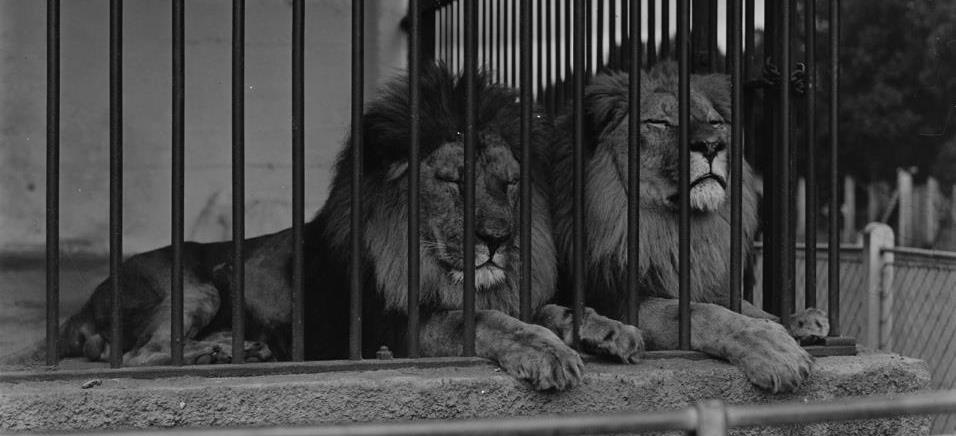 Not everyone is doing the same thing……
Source: FE Analystics 30 May 2018. Pricing spread bid to bid, daily in sterling. Image source: By Auckland Museum, CC BY 4.0, https://commons.wikimedia.org/w/index.php?curid=65549635
[Speaker Notes: Destination not the journey]
…and out of the jungle
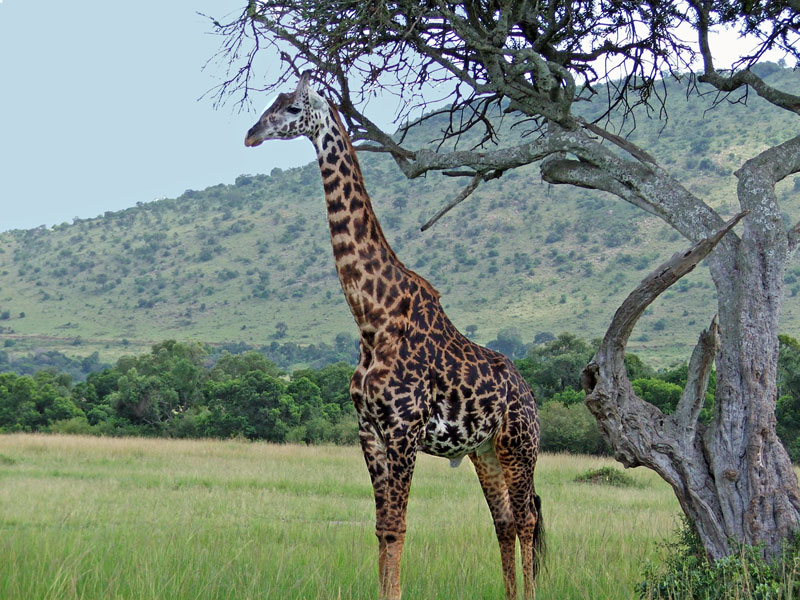 Same path same results?
Widen your horizons for equities
Path unclear for fixed income
Property and infrastructure for a diverse path
Learning Outcomes
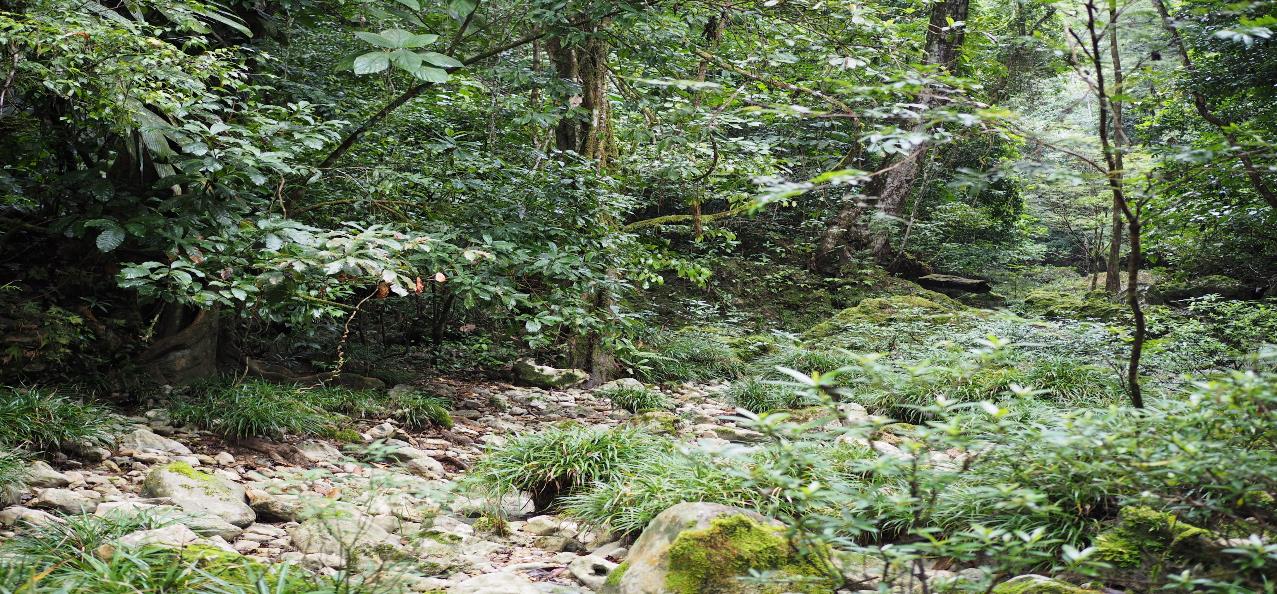 Understand
Discuss
Describe
current valuations for the key mainstream asset classes, equities and bonds using fundamental analysis
what could be considered as alternative areas of investment opportunities within the equity and bond sectors
more traditional areas of alternative investments exploring some of the key characteristics and measures
M&G Global Listed Infrastructure Fund
Risks associated with this fund

The value of investments and the income from them will rise and fall. This will cause the fund price, as well as any income paid by the fund, to fall as well as rise. There is no guarantee the fund will achieve its objective, and you may not get back the amount you originally invested.

Changes in currency exchange rates will affect the value of your investment.

The fund holds a relatively small number of investments and, as a result, may experience larger price rises and falls than a fund which holds a larger number of investments.

The fund will invest in emerging markets which are generally more sensitive to economic and political factors, and where investments are less easily bought and sold. In exceptional circumstances, the fund may encounter difficulties when selling or collecting income from these investments, which could cause the fund to incur a loss. In extreme circumstances, it could lead to the temporary suspension of dealing in shares in the fund.

Convertibles are subject to the risks associated with both bonds and company shares, and to risks specific to the asset class. Their value may change significantly depending on economic and interest rate conditions, the creditworthiness of the issuer, the performance of the underlying company shares and general financial market conditions. In addition, issuers of convertibles may fail to meet payment obligations and their credit ratings may be downgraded. Convertibles may also be less liquid than the underlying company shares.

Where market conditions make it hard to sell the fund’s investments at a fair price to meet customers’ sale requests, we may temporarily suspend dealing in the fund’s shares.

Some transactions the fund makes, such as placing cash on deposit, require the use of other financial institutions (for example, banks). If one of these institutions defaults on their obligations or becomes insolvent, the fund may incur a loss.

For any performance shown, please note that past performance is not a guide to future performance.
It is also important to note that:
The fund invests mainly in company shares and is therefore likely to experience larger price fluctuations than funds that invest in bonds and/or cash.
[Speaker Notes: GLIN_KIID]
M&G Global Listed Infrastructure Fund
Fund overview
Source: M&G, 31 August 2018
[Speaker Notes: Fund size to be updated monthly using figures from multi-asset data template available on RFDM intranet page:

http://thesource.mandg.local/Retail/RFDM/MFR%20Data/Forms/AllItems.aspx

Source to be updated accordingly]
M&G Episode Income Fund
Risks associated with this fund

The value of investments and the income from them will rise and fall. This will cause the fund price, as well as any income paid by the fund, to fall as well as rise. There is no guarantee the fund will achieve its objective, and you may not get back the amount you originally invested.

The fund may use derivatives with the aim of profiting from a rise or a fall in the value of an asset (for example, a company’s bonds). However, if the asset’s value varies in a different manner, the fund may incur a loss.

Changes in currency exchange rates will affect the value of your investment.

The fund will invest in emerging markets which are generally smaller, more sensitive to economic and political factors, and where investments are less easily bought and sold. In exceptional circumstances, the fund may encounter difficulties when selling or collecting income from these investments, which could cause the fund to incur a loss. In extreme circumstances, it could lead to the temporary suspension of dealing in shares in the fund.

Where market conditions make it hard to sell the fund’s investments at a fair price to meet customers’ sale requests, we may temporarily suspend dealing in the fund’s shares.

Some transactions the fund makes, such as placing cash on deposit, require the use of other financial institutions (for example, banks). If one of these institutions defaults on their obligations or becomes insolvent, the fund may incur a loss.

For any performance shown, please note that past performance is not a guide to future performance.
It is also important to note that:The Fund allows for the extensive use of derivatives
[Speaker Notes: INMA_KIID]
M&G Episode Allocation Fund
Risks associated with this fund

The value of investments and the income from them will rise and fall. This will cause the fund price, as well as any income paid by the fund, to fall as well as rise. There is no guarantee the fund will achieve its objective, and you may not get back the amount you originally invested.

The fund may use derivatives with the aim of profiting from a rise or a fall in the value of an asset (for example, a company’s bonds). However, if the asset’s value varies in a different manner, the fund may incur a loss.

The fund invests in other funds, and there is a risk that the value of the assets held by those funds is not always reflected in the funds’ reported values. The fund manager will not have control over the management of those funds or the pricing of the assets they hold.

Changes in currency exchange rates will affect the value of your investment.

The fund will invest in emerging markets which are generally smaller, more sensitive to economic and political factors, and where investments are less easily bought and sold. In exceptional circumstances, the fund may encounter difficulties when selling or collecting income from these investments, which could cause the fund to incur a loss. In extreme circumstances, it could lead to the temporary suspension of dealing in shares in the fund.

Where market conditions make it hard to sell the fund’s investments at a fair price to meet customers’ sale requests, we may temporarily suspend dealing in the fund’s shares.

Some transactions the fund makes, such as placing cash on deposit, require the use of other financial institutions (for example, banks). If one of these institutions defaults on their obligations or becomes insolvent, the fund may incur a loss.
It is also important to note that:The Fund allows for the extensive use of derivatives
[Speaker Notes: CMAF_KIID]
INMA_GBP_A_Acc_BASIC_RATE_NO_COMPARATOR
Performance in sterling
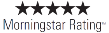 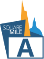 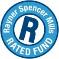 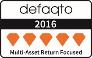 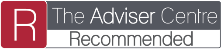 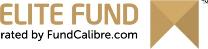 M&G Episode Income Fund and M&G Episode Allocation Fund
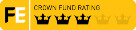 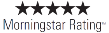 Ratings as at 30.06.18. The Morningstar Overall Rating is based on the funds’ Sterling Class I Accumulation share class. Copyright © 2018. Morningstar UK Limited. All Rights Reserved. Neither Morningstar nor its content providers are responsible for any damages or losses arising from any use of this information. FE Crown Fund Ratings based on the fund’s Sterling I Acc shares. FE Crown Fund Ratings do no constitute investment advice offered by FE and should not be used as the sole basis for making anyinvestment decision. All rights reserved. Defaqto is an independent financial researcher. The Elite RatingTM system is proprietary to FundCalibre Ltd. 
Ratings should not be taken as recommendation.
Past performance is not a guide to future performance
Source: Morningstar, Inc., 31 July 2018, Sterling A share class, net income reinvested, price to price
Performance
Medium risk
Past performance is not a guide to future performance
Valuation focused rather than volatility led…
Source: Financial Express. Data in GBP as at 8 June 2018. *Quartile ranking as at 31 May 2018
For financial advisers only. Not for onward distribution. No other persons should rely on any information contained within. This financial promotion is issued by M&G Securities Limited which is authorised and regulated by the Financial Conduct Authority in the UK and provides ISAs and other investment products. The company’s registered office is Laurence Pountney Hill, London EC4R 0HH. Registered in England No. 90776.